CAREC 数字战略2030
成员国联络点视频会议

2021年10月12日
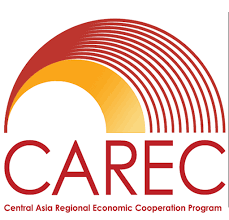 准备工作：
一套由成员国共享的综合基本投入。
与成员国、发展伙伴、私营部门和其他利益相关者进行磋商。
由CAREC秘书处的主题专家对主、次要投入（由CAREC学院和UNESCAP提供）进行整合。
五月:
分享战略大纲草案
八月:

征询私营部门意见
十一月:

提交给部长级会议审议批准
十月: 

将修订后的草案提交成员国联络点会议批准
六月: 

开展第一轮磋商
十月/十一月:

准备发布战略
九月:
分享草案，收集反馈
六月:
召开高官会
六月: 
 收集问卷调查反馈
12月及以后 :
成立指导委员会
[Speaker Notes: Inputs shared by member countries highlighting the respective priorities, gaps, and challenges.]
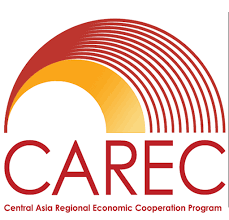 愿景: 构建一个共同的CAREC 数字空间
使命: 实现由数据驱动的数字经济
实施: 
建立一个由CAREC成员国组成的指导委员会。由CAREC秘书处推动建立。
指导委员会将确定适当的领导人选和管理结构，并决定实施切入点的优先次序
[Speaker Notes: Vision: to create a common CAREC digital space. 
that enables digital transformation and a freer flow of data across the region, leading to inclusive economic growth and social well-being, new jobs, including for the disadvantaged and minority populations of the region, better services, and higher regional competitiveness.  

Mission: to create of a data-driven digital economy 
with fast, reliable, online access to relevant information and trusted, real-time, user-friendly digital services for all citizens, businesses, and administrations across the CAREC region based on high-speed internet and on secure, scalable, and interoperable digital platforms and digital infrastructures which are resilient against cyber-attacks, natural disasters, and other crises. 


Explanation notes:
Promote investment into broadband infrastructure to close the digital divide.
Encourage the establishment of an enabling environment through the harmonization of digital and data legislature across the region.
Help boost regional trade through the reduction of barriers to cross-border trade through a rise in e-commerce and expand business opportunities for companies across the region.
Enable the development of CAREC’s five operational clusters (figure on next slide) through improving digital foundations across the region and empowering digital transformation at the sectoral level.
Contribute to the creation of new jobs across the CAREC region by focusing on the development of digital skills and competencies, upskilling and reskilling, including for disadvantaged and minority populations.
Empower the development of the region’s ICT sector and attract talent by mobilizing start-up, innovation and entrepreneurial activity and strengthening CAREC’s innovation ecosystem.]
CAREC 数字战略2030
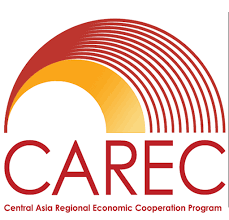 谢谢
[Speaker Notes: Vision: to create a common CAREC digital space. 
that enables digital transformation and a freer flow of data across the region, leading to inclusive economic growth and social well-being, new jobs, including for the disadvantaged and minority populations of the region, better services, and higher regional competitiveness.  

Mission: to create of a data-driven digital economy 
with fast, reliable, online access to relevant information and trusted, real-time, user-friendly digital services for all citizens, businesses, and administrations across the CAREC region based on high-speed internet and on secure, scalable, and interoperable digital platforms and digital infrastructures which are resilient against cyber-attacks, natural disasters, and other crises. 


Explanation notes:
Promote investment into broadband infrastructure to close the digital divide.
Encourage the establishment of an enabling environment through the harmonization of digital and data legislature across the region.
Help boost regional trade through the reduction of barriers to cross-border trade through a rise in e-commerce and expand business opportunities for companies across the region.
Enable the development of CAREC’s five operational clusters (figure on next slide) through improving digital foundations across the region and empowering digital transformation at the sectoral level.
Contribute to the creation of new jobs across the CAREC region by focusing on the development of digital skills and competencies, upskilling and reskilling, including for disadvantaged and minority populations.
Empower the development of the region’s ICT sector and attract talent by mobilizing start-up, innovation and entrepreneurial activity and strengthening CAREC’s innovation ecosystem.]